ÜNİTE   4
TÜRKÇENİN TARİHÎ DÖNEMLERİ
TÜRKÇENİN TARİHÎ DÖNEMLERİ
ÜNİTE   4
1)    İlk Türkçe
2)    Ana Türkçe
3)    Eski Türkçe
Orhun (Göktürk) Türkçesi 
Uygur Türkçesi
TÜRKÇENİN TARİHÎ DÖNEMLERİ
ÜNİTE   4
4)    Orta Türkçe






5)    Yeni Türk Dilleri Dönemi
Karahanlı Türkçesi
Harezm Türkçesi
Kıpçak Türkçesi
Çağatay Türkçesi
Eski Anadolu Türkçesi
TÜRKÇENİN TARİHÎ DÖNEMLERİ
ÜNİTE   4
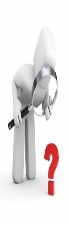 Dil araştırmalarında en çok tartışılan konulardan biri de Türk dilinin tarihî dönemleri olmuştur. Araştırmacıların uzlaşmasını engelleyen en önemli sebep de dilin geçirdiği belli başlı aşamaları tespit edecek kesin ölçütler olmamasıdır.
ÜNİTE   4
TÜRKÇENİN TARİHÎ DÖNEMLERİ
Dilde bulunan her yapı, daha önceki dönemlerde meydana gelmiş bir gelişimin sonucudur. En eski kaynakların dahi bir geçmişinin olması kaçınılmazdır. Türk yazı dilinin elde bulunan ilk önemli örnekleri Eski Türkçe Orhun Yazıtları metinleridir. Fakat araştırmalar bu metinlerin de aslında Türk yazı dilinin ilk örnekleri olmadığını işaret etmektedir.
ÜNİTE   4
TÜRKÇENİN TARİHÎ DÖNEMLERİ
Çünkü Orhun Yazıtları’ndaki dil yeni oluşmuş bir yazı dili örneği değildir. Orhun Yazıtları’ndaki gelişmiş ve işlek anlatım biçimleri, soyut ve somut kavramların varlığı Eski Türkçenin yazı dili olma tarihini en az beş yüz yıl daha geriye götürür.
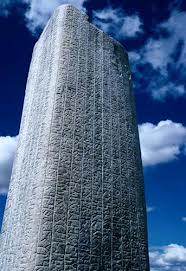 ÜNİTE   4
TÜRKÇENİN TARİHÎ DÖNEMLERİ
Eski Türkçe dönemi, MS V. yüzyıldan, X-XIII. yy’a kadar sürer. Türkçe, bu dönemde ortak yazı diliyle varlığını sürdürmektedir. Hunların Köktürklerin ataları ve Hun dilinin de Türkçenin bir önceki aşaması olduğu düşünülmektedir.
Çin kaynaklarında tespit edilen ve hunlara ait olan bazı kelimeler şunlardır:
Tengri, kut, il, yabgu, sü, börü, temir, kural(silah),kapagçı (bekçi), bitigçi (yazar)
ÜNİTE   4
TÜRKÇENİN TARİHÎ DÖNEMLERİ
Ancak bu döneme ait elde sağlam dil malzemesi yoktur. İlk Türkçe ve Ana Türkçe dönemine tekabül eden Hun dönemine ait dil malzemesi genellikle yazılı kaynaklarda yer alan özel adlardır.
ÜNİTE   4
TÜRKÇENİN TARİHÎ DÖNEMLERİ
MS 745 yılında Köktürk İmparatorluğunun yıkılmasından sonra yeni bir devlet kuran Uygurlar, çok zengin yazılı dil ürünleri bırakmışlardır.
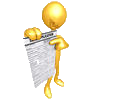 TÜRKÇENİN TARİHÎ DÖNEMLERİ
ÜNİTE   4
Uygurların MS 840’a kadar süren hükümdarlıklarının ardından gelen Karahanlılar döneminde, Türkler İslâmiyetle tanışır. Şaman ve Budist kültürlerinden sonra yeni bir kültür ve uygarlık dairesine girilmiştir.
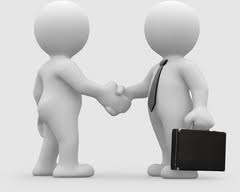 TÜRKÇENİN TARİHÎ DÖNEMLERİ
ÜNİTE   4
Bu süreç, doğal olarak hem sözlü hem yazılı dilde de kendini göstermiştir. Türkçeye Arapça ve Farsçadan birçok kelime ve yapı girmiştir. X-XV. yüzyıllar arasındaki bu dönem Orta Türkçe Dönemi’dir.
TÜRKÇENİN TARİHÎ DÖNEMLERİ
ÜNİTE   4
Karahanlı ve ardından Büyük Selçuklu (1040-1157) Devletleri zamanında bir başka ifadeyle Orta Türkçe Dönemi’nin başlangıcından itibaren dinî ve tasavvufî başta olmak üzere binlerce eser verilmiştir.
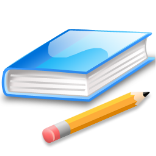 ÜNİTE   4
TÜRKÇENİN TARİHÎ DÖNEMLERİ
Dil dönemlerini çok kesin ve belirli tarihlerle birbirinden ayırmak mümkün değildir. Bu durumda bir-iki yüz yıllık bir geçiş döneminden söz edilebilir. Eski Türkçe Dönemi’nde ilk izleri görülen Oğuzca, Kıpçakça ve Çağatayca arasındaki ayrım Orta Türkçe Döneminde belirginleşmeye ve Türk dili üç ana yazı diline ayrılmaya başlar.
ÜNİTE   4
TÜRKÇENİN TARİHÎ DÖNEMLERİ
XV. ve XVI. yüzyıllarda bu ayrım daha da belirginleşir. Sonraki dönem de Yeni Türkçe olarak adlandırılır. Yeni Türkçe Dönemi’nde Oğuz grubunda Anadolu alanı Oğuz Türkçesi, Türkmence ve Azerice; Kıpçak grubunda Kazakça, Tatarca vb. lehçeler ortaya çıkmıştır.
ÜNİTE   4
TÜRKÇENİN TARİHÎ DÖNEMLERİ
XX. yüzyılın başına kadar süren bu dönem 1910’lu yıllardan sonra, yerini Modern Türk dil be lehçelerine bırakmıştır. Bugün Türkçe yirmiden fazla resmî yazı dili ve sayısız lehçeden oluşan büyük bir dil ailesidir.
ÜNİTE   4
1) İLK TÜRKÇE (MÖ V.yy-Milat)
Başlangıcı bilinmemekle birlikte, İlk Türkçe (Pre-Turkic) döneminin milat sıralarında sona erdiği kabul edilir. Türkçenin Ana Altay dil birliğinden ayrıldıktan sonraki ilk dönemidir. Türkçe bu dönemde Moğolca ve Mançu Tunguzca’dan ayrılarak bağımsız bir dil haline gelmiştir. Bu döneme Türk-Çuvaş dil birliği dönemi adı da verilmektedir.
ÜNİTE   4
İlk Türkçenin en önemli özelliği Ana Altayca’da görülen /r/ ve /l/ seslerini korumuş olmasıdır. Bugün ise Çuvaşça dışındaki bütün Türk dillerinde  /r/ ve /l/ sesleri /z/ ve /ş/ seslerine gelişmiştir. Bu ses gelişmelerine sigmatizm (ş’leşme) ve zetasizm (z’leşme) adları verilmektedir.
ÜNİTE   4
ÜNİTE   4
2) ANA TÜRKÇE (Milât- MS V. yy)
Milat sıralarında başladığı kabul edilen Ana Türkçe (Proto-Turkic) dönemi Türkçenin yazılı ilk ürünlerinin ortaya çıktığı Eski Türkçe dönemine kadar devam eder. Bu dönemde henüz yazılı belgeler yoktur.  Ana Türkçe döneminde, İlk Türkçeden farklı olarak Çuvaşça görülmez. Ayrıca Ana Türkçe bir z/ş dilidir.
ÜNİTE   4
Ana Türkçe döneminde ünlü uzunluklarının korunduğu görülmektedir. Bu dönemin en önemli karakteristiği birincil uzun ünlülerin varlığıdır. “kı:z, o:n, kö:k, be:r- vb.” Bu uzun ünlüler, bugün ancak Yakutça, Türkmence, Halaçça gibi dillerde yaşayan uzunlukların karşılaştırılmasından öğrenilmektedir.
ÜNİTE   4
ÜNİTE   4
Ana Türkçenin birincil uzun ünlüleri, Yakutça, Türkmence, Halaçça dışında daha sonraki dönemlerde bütün Türk lehçelerinde kısalarak, birincil kısa ünlülerle karışmıştır.
4
3) ESKİ TÜRKÇE (5.-10. YY)
Eski Türkçe denince ilk akla gelen, Arap harfleri ile yazılmış Türkçe kitaplar ve çoğu zaman da doğrudan doğruya bu harflerdir. Ancak burada anlaşılması gereken Türkçenin tarihi seyri içinde, bilinen en eski metinlerin yansıttığı şeklidir.
ÜNİTE   4
Eski Türkçe (Old Turkic), Türklerin İslâmiyeti kabul etmeden önce Moğolistan bozkırları ile Çin’de bulunan tarım bölgesi civarında 5.-10. yüzyıllar arasında kullandıkları dildir.
ÜNİTE   4
Eski Türkçe kendi içinde ikiye ayrılır. 

Orhun Türkçesi (Göktürkçe)
Uygur Türkçesi (Uygurca)
ÜNİTE   4
yaygınken, Karahanlılardan itibaren İslâmiyet kabul edilmeye başlamıştır.
ÜNİTE   4
Bu dönemin dili, günümüze ulaşan taş, kağıt ya da ağaç vb. nesnelere yazılmış metinler vasıtasıyla önemli ölçüde aydınlatılmıştır. Bu metinlerin büyük bir bölümü, kökeni konusunda farklı görüşler bulunan, runik yazı ve Soğd alfabesinin işlek biçimi olan Uygur yazısıyla meydana getirilmiştir.
ÜNİTE   4
Eski Türkçenin iki döneme ayrılmasında imlâ, bazı ses ve biçim özellikleri belirleyici olmuştur. 
En önemli ayrılıklar şunlardır:
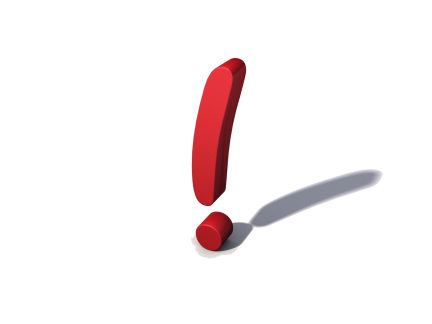 ÜNİTE   4
Orhun Türkçesindeki söz içi ve söz sonu /ny/ sesi, Uygurcada /n/ ve /y/ seslerine ayrışmıştır. Ancak daha çok /y/ sesi kullanılmıştır.
ÜNİTE   4
Orhun Türkçesindeki söz içi ve söz sonundaki /b/ sesi Uygurcada /w/ olmuştur.
Orhun Türkçesinde ayrılma durumu -DA ekiyle ifade edilirken Uygurcada –Dın eki kullanılmıştır.
ÜNİTE   4
a) Orhun Türkçesi
Eski Türkçenin ilk aşamasını, MS 690-740 yılları arasında hüküm süren Göktürklerin resmi dili Orhun Türkçesi oluşturmaktadır.
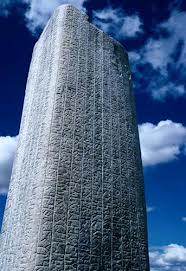 ÜNİTE   4
Orhun (Göktürk)Yazıtları
Doğu Göktürkleri tarihinden bahseden bu yazıtlar taşlar üzerine yazdırılarak Orhun ırmağının yatağına dikildikleri için Orhun Yazıtları olarak da bilinirler. Türk adının, Türk milletinin isminin geçtiği ilk Türkçe metin olan bu kitabeler, Türk tarih ve edebiyatının ilk yazılı belgeleri olarak büyük önem taşırlar..
ÜNİTE   4
Orhun (Göktürk)Yazıtları
Türk kültür ve medeniyetinin çok değerli kaynakları olan VIII. yüzyıldan kalmış Orhun Yazıtları’nda devletle milletin karşılıklı olarak görevleri dile getirilir. Bu kitabelerde, Bilge Kağan’ın kardeşi Kül Tigin ile Çinlilere karşı yaptıkları savaş ve Türk milletinin bütünlüğünü sağlamak için verdikleri mücadele anlatılmaktadır.
ÜNİTE   4
Orhun (Göktürk)Yazıtları
Kuvvetli bir hitabet üslubuna sahip Orhun Yazıtları’nda, Türk halkı milli birlik ve bilinç üzerine uyarılmaktadır.
Göktürk Alfabesiyle irili ufaklı taşlara yazılmış olan bu anıtlar, şöyle sıralanabilir:
ÜNİTE   4
Orhun (Göktürk)Yazıtları
Bugut 
Çoyrın
HoytuTamir
Ongin
İhe-Huşotu
Nalayha
İhe-Nur
Handigay
Talas
Tonyukuk
Kül Tigin
Bilge Kağan
ÜNİTE   4
Orhun (Göktürk)Yazıtları
Orhun Yazıtları, bugün Moğolistan sınırları içinde başkent Ulan Bator’a 400 km uzaklıkta Koşo Çaydam adlı göl yakınlarındadır.
Bu yazıtlar, 1. ve 2. Doğu Göktürk döneminden kalmıştır. En erken tarihli olan Soğdca Bugut yazıtıdır. Türk runik yazısının kullanıldığı ilk belge Çoyrın yazıtıdır.
ÜNİTE   4
Orhun (Göktürk)Yazıtları
Türk dili ve tarihi açısından en önemli ve en uzun metinler de 
Tonyukuk, 
Kül Tigin
Bilge Kağan  yazıtlarıdır.
ÜNİTE   4
Tonyukuk Anıtı:
Göktürklere vezirlik yapmış olan Türk devlet adamı Tonyukuk tarafından 720-725 yılları arasında diktirilmiştir. Vezir Tonyukuk  bu anıtta, Çinlilerle yapılan savaşları anı şeklinde anlatmıştır.
ÜNİTE   4
Kül Tigin Anıtı:
Doğu Göktürklerini Çin esaretinden kurtaran İlteriş Kağan’ın küçük oğlu Kül Tigin adına diktirilmiştir. Kül Tigin 731’de ölünce, ağabeyi Bilge Kağan, kardeşinin ölümünden duyduğu üzüntünün bir ifadesi olarak bu abideyi diktirmiştir.
ÜNİTE   4
Bilge Kağan Anıtı:
Bu anıt 734 yılında ölen Bilge Kağan’ın oğlu tarafından 735 yılında diktirilmiştir. Kitabede Bilge Kağan’ın Türk milletine iletmek istediği mesajlar dikkat çekicidir.
ÜNİTE   4
Bu kitabelerin Türk ve dünya kültürüne kazandırılması uzun zaman almıştır. Danimarkalı Türkolog Vilhelm Thomsen 1893 yılında kitabelerin dilini çözmüş, 1896 yılında da kitabeleri yayımlamıştır.
ÜNİTE   4
Kül Tigin Anıtı’ndan örnek:
“İnim Kül Tigin kergek boldı. Özüm sakındım. Körür közüm körmez teg, bilir biligim bilmez teg boldı. Özüm sakındım. Öd Tengri yaşar. Kişi oglı kop ölgeli törümiş. Ança sakındım.”
ÜNİTE   4
Türkçesi :
Küçük kardeşim Kül Tigin vefat etti. Kendim düşünceye daldım. Görür gözüm görmez gibi, bilir aklım bilmez gibi oldu. Kendim düşünceye daldım. Zamanı Tanrı yaşar. İnsanoğlu hep ölmek için türemiş. Öylece düşünceye daldım.
ÜNİTE   4
b) Uygur Türkçesi
Uygurca, Göktürk Devleti’nden sonra yerleşik hayata geçen Uygur Türkleri tarafından kullanılan dildir. 763 yılında Bögü Kağan’ın Maniheizmi devlet dini olarak kabul etmesinin ardından Türkler yerleşik hayata geçmeye başlamış ve yeni dinin gereklerini yerine getirmek için Mani alfabesiyle dini eserler yazmışlardır.
ÜNİTE   4
Uygurlar bu alfabeden sonra Uygur alfabesini kullanmışlardır. Uygurların maniheist çevrede yazdıkları eserler arasında öyküler, dinî metinler, Mani manastırı yönetmeliği, dualar ve ilâhiler sayılabilir.
ÜNİTE   4
840 yılında Kırgızların saldırısından sonra Uygurlar, Doğu Türkistan’da tarım bölgesine yerleşerek yeni bir devlet kurmuşlardır. Bu bölgede Budizm yaygın olduğu için Uygurca eserlerin çoğu Budist metinlerin çevirileridir. Budist Uygurların meydana getirdikleri eserleri üç grupta toplayabiliriz:
ÜNİTE   4
Sutralar: Budaların verdikleri bütün vaazların bir araya toplandığı eserlerdir. Sekiz Yükmek (Sekiz Yığın), Altun Yaruk (Altın Işık) en önemlilerindendir.
Vinayalar: Buda ve Budist rahiplerin hayatını düzenleyen kuralların yer aldığı eserlerdir.
ÜNİTE   4
Abhidarmalar: Herhangi bir dinî-felsefî konunun açıklanması için yazılmış serlerdir.Bunlardan başka Irk Bitig (fal kitabı), Üç İtigsizler, Kalyanamkara ve Papamkara Hikâyesi gibi eserler de Uygur Türkçesi ile yazılmış önemli eserler arasındadır.
ÜNİTE   4
4) ORTA TÜRKÇE (11-15. yy)
Eski Türkçenin Uygur devresinin yanı sıra ayrı bir coğrafi bölgede, İslâm medeniyeti etkisi altında gelişen Türk yazı diline Orta Türkçe dönemi denir. Çeşitli aşamalardan oluşan kuramsal bir dönemdir. Orta Türkçe dönemi, en az üç yazı dili ve bu yazı dillerinin çeşitli dallanmalarıyla değerlendirilebilir.  Orta Türkçenin ilk aşaması Karahanlıca’dır.
ÜNİTE   4
a) Karahanlı (Hâkâniye) Türkçesi (11- 13.yy)
Esas olarak Arap alfabesiyle yazılmış ilk İslâmi Türk yazı dilidir. Eski Türkçe döneminin sonu ile Orta Türkçe döneminin başında Türklerin İslâm dinini kitleler halinde kabul etmesi, yeni bir sürecin başlangıcı olmuştur.
ÜNİTE   4
a) Karahanlı (Hâkâniye) Türkçesi (11- 13.yy)
Bu yeni süreç dile de sirayet etmiş ve Türkçe, zamanla Arap ve Fars dillerinin etkisi altında kalmaya başlamıştır. Karahanlıların İslâm dinini kabul etmelerinin ardından, başkent Kaşgar önemli bir kültür merkezi haline gelmiştir.
ÜNİTE   4
a) Karahanlı (Hâkâniye) Türkçesi (11- 13.yy)
Bu yeni kültür dairesiyle ilgili ilk yapıtlar da 11. yüzyıldan itibaren görülmeye başlamıştır. Bu eserler arasında en önemlileri şunlardır:
ÜNİTE   4
Kutadgu Bilig (Mutluluk Bilgisi):
Yusuf Has Hâcib, 1069-1070 yıllarında 6645 beyit olarak yazdığı bu eserinde devlet, adalet, insan ve aklı temsil eden dört sembolik kişiyi birbiriyle konuşturarak insanlara mutlu olmanın yolunu göstermiştir. Siyasetname niteliğindeki eserde, ideal bireylerden oluşan bir toplum ve devlet göz önünde canlandırılmıştır.
ÜNİTE   4
Divânü Lûgati’t-Türk:
Araplara Türkçeyi öğretmek ve Türk dilinin üstünlüğünü göstermek amacıyla Kaşgarlı Mahmud tarafından 1072’de yazılmaya başlanan 1077’de tamamlanan Türk dilinin ilk ansiklopedik sözlüğüdür.
ÜNİTE   4
Divânü Lûgati’t-Türk:
Kaşgarlı Mahmud, Türkçeden Arapça’ya hazırladığı eserinde madde başı kelimeleri açıklarken derlediği deyimlerden, savlardan (atasözleri), koşuklardan örnekler de vermiştir. Böylelikle halk edebiyatının ilk ürünleri de bu eserde derlenmiştir.
ÜNİTE   4
Divânü Lûgati’t-Türk:
Ayrıca eserde satır aralarında dilin kuralları ve yapısıyla ilgili bilgiler bulmak mümkündür. Bu özelliğiyle de Türk dilinin ilk gramer kitabı sayılabilir. Ayrıca Kaşgarlı Mahmud bu çalışmada bir de ilk dünya haritası çizimine yer vermiştir.
ÜNİTE   4
Atabetül’-Hakayık (Gerçeklerin Eşiği):
Edip Ahmet Yükneki tarafından 12. yüzyılda yazıldığı tahmin edilen eser dinî ve tasavvufî konuları içerir. Eserde, iyi bir insan olmanın yolları çeşitli hadis ve ayetlerle açıklanmıştır. Bilginin yararı, cahilliğin zararı, dili tutmanın önemi, alçakgönüllülüğün güzelliği, kibrin kötülüğü gibi konulara yer verilmiştir.
ÜNİTE   4
Divan-ı Hikmet:
Hoca Ahmet Yesevî’nin şiirlerine hikmet,  bu şiirlerin toplandığı esere de Divan-ı Hikmet denir. Ahmet Yesevi Türklerin İslâmı daha iyi tanımalarına hizmet etmiş, Hacı Bektaşi Velilerin, Yunus Emrelerin yetişmesine vesile olmuştur.
ÜNİTE   4
b) Harezm Türkçesi (13-14.yy)
Harezm ve Sirideryanın aşağı bölgelerinde Karahanlıca’dan meydana gelmiş ancak Oğuz ve Kıpçak özelliklerini barındıran geçiş durumundaki karışık bir Türk lehçesidir. Harezm Türkçesi ile yazılmış eserler şunlardır:
ÜNİTE   4
Kısasü’l-Enbiya:
Rabguzi tarafından 1310 yılında yazılan eserde Kur’an-ı Kerim’de adı geçen peygamberlere ait kıssaların yanı sıra Hz.Muhammed, dört halife, Hz. Hasan ve Hz. Hüseyin’e ait menkıbeler de vardır.
ÜNİTE   4
Muînü’l-Mürid:
Arapça bilmeyen Türkmenlere İslâm fıkıhını ve tasavvufu öğretmek için İslâm mahlaslı bir şair tarafından 1313 yılında yazılan bir eserdir.
ÜNİTE   4
Nehcü’l-Feradis:
Kerderli Mahmut tarafından 1358’de yazılmış, kırk hadis tercümesi niteliğinde dinî, ahlâkî bir eserdir.
Hüsrev ü Şirin:
Kutb tarafından 1341 yılında yazılan önemli mesnevilerdendir.
ÜNİTE   4
c) Kıpçak Türkçesi (14-16.yy)
Kıpçak boyları tarafından, Karadeniz’in kuzeyi ve Mısır Memlûk yayılma sahasında
kullanılmış olan bir Türk lehçesidir. Bu dönemin eserleri arasında şunlar sayılabilir:
ÜNİTE   4
Codex Cumanicus (Kodeks Kumanikus):
İtalyan tüccarlar ve Alman rahipler tarafından derlendiği tahmin edilen, Hristiyanlığa ait ilâhileri, bilmeceleri Türkçe-Almanca-Latince-Farsça sözlük parçalarını içine alan anonim bir eserdir.
ÜNİTE   4
Kitabü’l-İdrak li-Lisânü’l Etrak:
Türkçenin bilinen ilk grameridir. Esirü’d-din Ebû-Hayyan tarafından 1312’de yazılmıştır.
Gülistan Tercümesi:
Sadî’nin Farsça eseri Seyf-i Sarayî tarafından 1391’de çevrilmiştir.
ÜNİTE   4
d) Çağatay Türkçesi (15-20.yy)
Karahanlı, Harezm edebî dilinin devamı olarak Timurlular devrinde gelişen bu yazı dili, Orta Asya Türkleri arasında uzunca bir müddet yazı dili olarak kullanılmıştır. Önemli eserler şunlardır:
ÜNİTE   4
Muhakemetü’l-Lugateyn(İki Dilin Karşılaştırılması):
Ali Şir Nevaî tarafından 15.yy’da yazılan karşılaştırmalı bir sözlüktür. Bu sözlükte Farsça ile Türkçe karşılaştırılır.
Şecere-i Türk (Türklerin Soy Ağacı):
Ebu’l-gazi Bahadır Han tarafından yazılan eser Türk tarihi açısından son derece önemlidir.
ÜNİTE   4
Şecere-i Terakime (Türkmenlerin Soy Ağacı):
Bu eser de Ebu’l-gazi Bahadır Han’a aittir.
Seyahatname:
Babur’un yazdığı bir eserdir.
ÜNİTE   4
e) Eski Anadolu Türkçesi (13-15.yy)
Türkiye Türkçesi’nin ilk aşaması olan Eski Anadolu Türkçesi, Selçuklu dönemini içine alacak şekilde 13. yüzyıldan 15.yüzyıla uzanan dönemde Anadolu’da kullanılan Türkçedir.
Batı Türkçesinin ilk dönemi olan Eski Anadolu Türkçesi, Eski Oğuz Türkçesi olarak da adlandırılır. Bu dönem 12. yy sonlarında başlar 15.yy sonlarında tamamlanır.
16. yy’da Batı Türkçesinin Osmanlı Türkçesi Dönemi başlar.
20. yy’ın başlarından itibaren de Türkiye Türkçesi gelişir.
ÜNİTE   4
e) Eski Anadolu Türkçesi (13-15.yy)
Eski Anadolu Türkçesi bir taraftan Eski Türkçenin özelliklerini yansıtırken diğer yandan köklerde ve eklerde bazı ses ve şekil farklılıklarını göstermek suretiyle Osmanlıca ve Türkiye Türkçesi’nden biraz farklı bir durum ortaya koyar.
ÜNİTE   4
e) Eski Anadolu Türkçesi (13-15.yy)
Eski Anadolu Türkçesi, içinde bulunan yabancı unsurlar bakımından Batı Türkçesi’nin en temiz devridir. Bu devirde Türkçeye Arapça ve Farsça unsurlar yeni girmeye başlamıştır.
ÜNİTE   4
e) Eski Anadolu Türkçesi (13-15.yy)
Dönemin sonlarında dile giren yabancı unsurların sayısı artmış, Osmanlıcanın doğuşu hazırlanmıştır.
4) YENİ TÜRK DİLLERİ DÖNEMİ (15-21.yy)
Türk dillerinin yanında Türk dünyasının tasnifi konusunda en çok kabul göreni, yönlere göre yapılan tasniftir. 

Bu tasnifte Hazar Denizi merkez alınmıştır. Buna göre;
Batı Türkleri
Hazar Denizi’nin batısında ve güneyinde yer alan Türklerdir.
Türkiye Türkleri
Balkan Türkleri (Yunanistan, Bulgaristan, Makedonya, Kosova ve Moldovya’da yaşayan Türkler)
Kıbrıs Türkleri
Suriye Türkleri
Irak Türkleri
Azerbaycan Türkleri (Azerbaycan, Gürcistan, ve İran’da yaşayan Azeri Türkleri)
Kuzey Türkleri
Hazar Denizi’nin kuzeyinde kalan Türklerdir.
Sibirya Türkleri (Yakutlar)
Altay Türkleri
İdil-Ural  Türkleri (Kazan ve Batı Sibirya Tatarları, Başkurtlar ve Çuvaşlar)
Kafkas Türkleri (Kafkasların kuzeyinde yaşayan Karaçay –Malkar, Nogay ve Kumuk Türkleri )
Kırım Türkleri (Kırım,Özbekistan, Romanya ve Türkiye )
Doğu Türkleri
Hazar Denizi’nin doğusunda kalan Türklerdir.
Batı Türkistan Türkleri (İran’ın Horasan bölgesinde, Afganistan’ın kuzeyinde ve Rusya Federasyonu’nda  yaşayan Türkler ile Özbek, Karakalpak, Kazak,  Kırgız, Türkmen Türkleri)

Doğu  Türkistan Türkleri (Çin’in kuzeybatı bölgesinde –Doğu Türkistan’da yaşayan Uygur ve Kazak Türkleri)
ÜNİTE   4
4) YENİ TÜRK DİLLERİ DÖNEMİ (15-21.yy)
Yeni Türkçe (New Turkic), Orta Türkçe döneminden Karahanlıca ve Harezmce aracılığıyla, modern Türk dillerine geçiş aşamasını oluşturur. Coğrafî olarak üçe bölünen Türkçe, bu dönemde, Kıpçakça (Kuzeybatı Türkçesi), Oğuzca (Güneybatı Türkçesi), Çağatayca (Doğu Türkçesi) gibi farklı adlarla gelişimini sürdürmüştür.
ÜNİTE   4
4) YENİ TÜRK DİLLERİ DÖNEMİ (15-21.yy)
Bu üç tarihî Türk lehçesi, Sovyetler Birliği’nin kurulmasıyla birlikte resmî yazı dilleri haline getirilmiştir.
ÜNİTE   4
4) YENİ TÜRK DİLLERİ DÖNEMİ(15-21.yy)
Kazakça,Kırgızca,Altayca,Karakalpakça, Nogayca,Tatarca,Başkurtça,Karaçay-Balkarca, Kumukça, Karaimce Kıpçak Türkçesi’nden; Türkiye Türkçesi, Azerîce, Türkmence ve Gagavuzca Oğuz Türkçesi’nden, Özbekçe ve Yeni Uygurca ise Çağatayca’dan doğan modern Türk yazı dilleridir.
Türk dili günümüzde üç değişik alfabe ve yirmiden fazla yazı diliyle varlığını sürdürmektedir. Bu alfabeler;
1.
	Türkiye		     KKTC
	Yunanistan		Bulgaristan
	Makedonya		Kosova’da yaşayan
Türkler arasında kullanılan Latin alfabesi temeline dayanan alfabe.
2. Dağılan Sovyetlerdeki Türkler arasında kullanılan Kiril alfabesi.
3.
	Afganistan		İran
	Çin			           Irak’ta yaşayan
  Türkler arasında kullanılan Arap harflerine dayanan alfabelerdir.
Göktürk Yazıtlarından örnek:
İnim Kül Tigin kergek boldı. Özüm sakındım. Körür közüm körmez teg, bilir biligim bilmez teg boldı. Özüm sakındım. Öd tengri yaşar. Kişi oglı kop ölgeli törümiş. Ança sakındım. Közde yaş kelser tıda köngülte sıgıt kelser yanduru sakındım. Katıgdı sakındım.
Küçük kardeşim Kül Tigin öldü. Kendim düşünceye daldım. Görür gözüm görmez gibi, bilir aklım bilmez gibi oldu. Kendim düşünceye daldım. Zamanı Tanrı yaşar. İnsanoğlu hep ölmek için türemiş. Öyle düşünceye daldım. Gözden yaş gelse mani olarak, gönülden ağlamak gelse geri çevirerek düşünceye daldım. Müthiş (derin) düşünceye daldım.
Divanü Lügati’t-Türk’ten Örnekler:
Öpkem kelip oğradım
Arslan layu kökredim
Alplar başın togradım
Emdi meni kim tutar
Öfkem geldi, uğradım
Arslan gibi kükredim
Yiğitlerin başını doğradım
Şimdi beni kim tutar
Köni sözler erse tiliŋ tepresü 	(Doğru söyleyecekse, dilin kımıldasın)
Sözün egri erse özüŋ kizlesü 	(Sözün eğri ise, onu saklamalısın)
Ölümke asıġ ḳılmas altun kümü	(Ölüme fayda etmez altın, gümüş)
Ölümüg tıdumas bilig ya uḳuş. 	(Ölümü engelleyemez bilgi ya da akıl)
Atabetü’l-Hakayık’tan

İssiz kılgan erke sen edgü kıla
Keremming başı bu erür ked bile 
Eger kelse erdin sanga edgülük
Öküş kıl ol ering senasın tile
Kötülük yapan adama sen iyilik yap;
Keremin başı budur, bunu iyi bil;
Eğer bir kimseden sana iyilik gelirse , 
O adamı çok öv.
Ben bir aceb ile geldüm kimse halim bilmez benüm
Ben söylerem ben dinlerem  kimse dilüm bilmez benüm
Benim dilüm kuş dilidür benim ilüm dost ilidür
Ben bülbülem dost gülümdür bilün gülüm solmaz benüm
			               Yunus Emre
ÜNİTE   4
TEŞEKKÜRLER